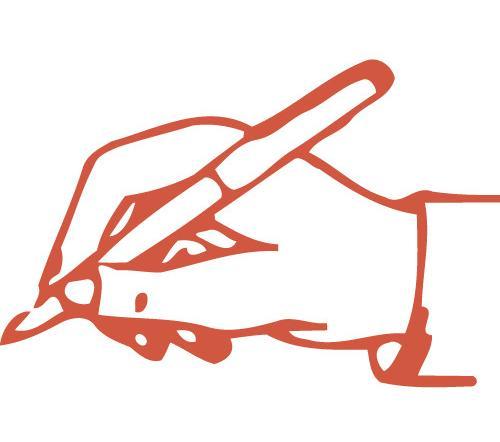 《办公自动化》单元设计
赵家玲
目           录
单元简介
课程中的位置
单元目标
重点与难点
实施步骤
单元评测
单元简介
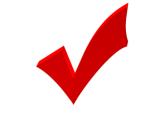 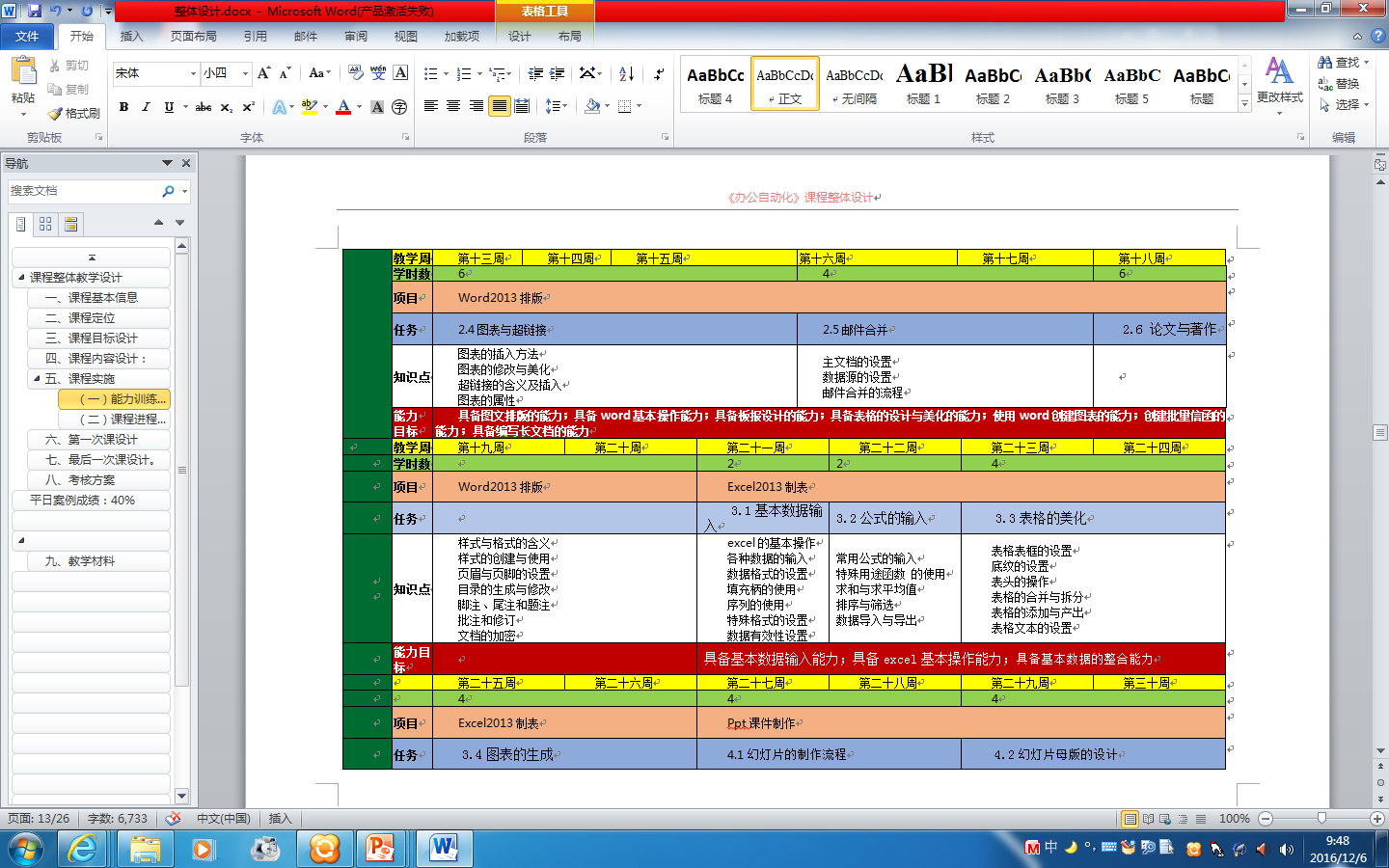 单元在课程中的位置
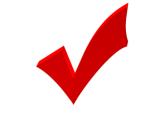 单元目标
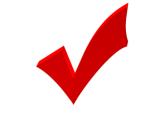 重点与难点
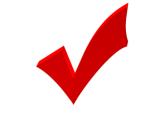 多练习
实施步骤
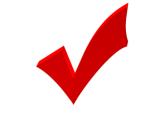 教师机演示本节课的案例及任务要求。
布置案例，分析任务，讲解注意事项，提出问题。
学生完成案例，记录完成过程中的难题。
上网查找解决问题方案。
小组讨论问题，自评。
教师提问，测评。
实施步骤
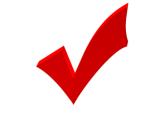 教师机演示本节课的案例及任务要求。
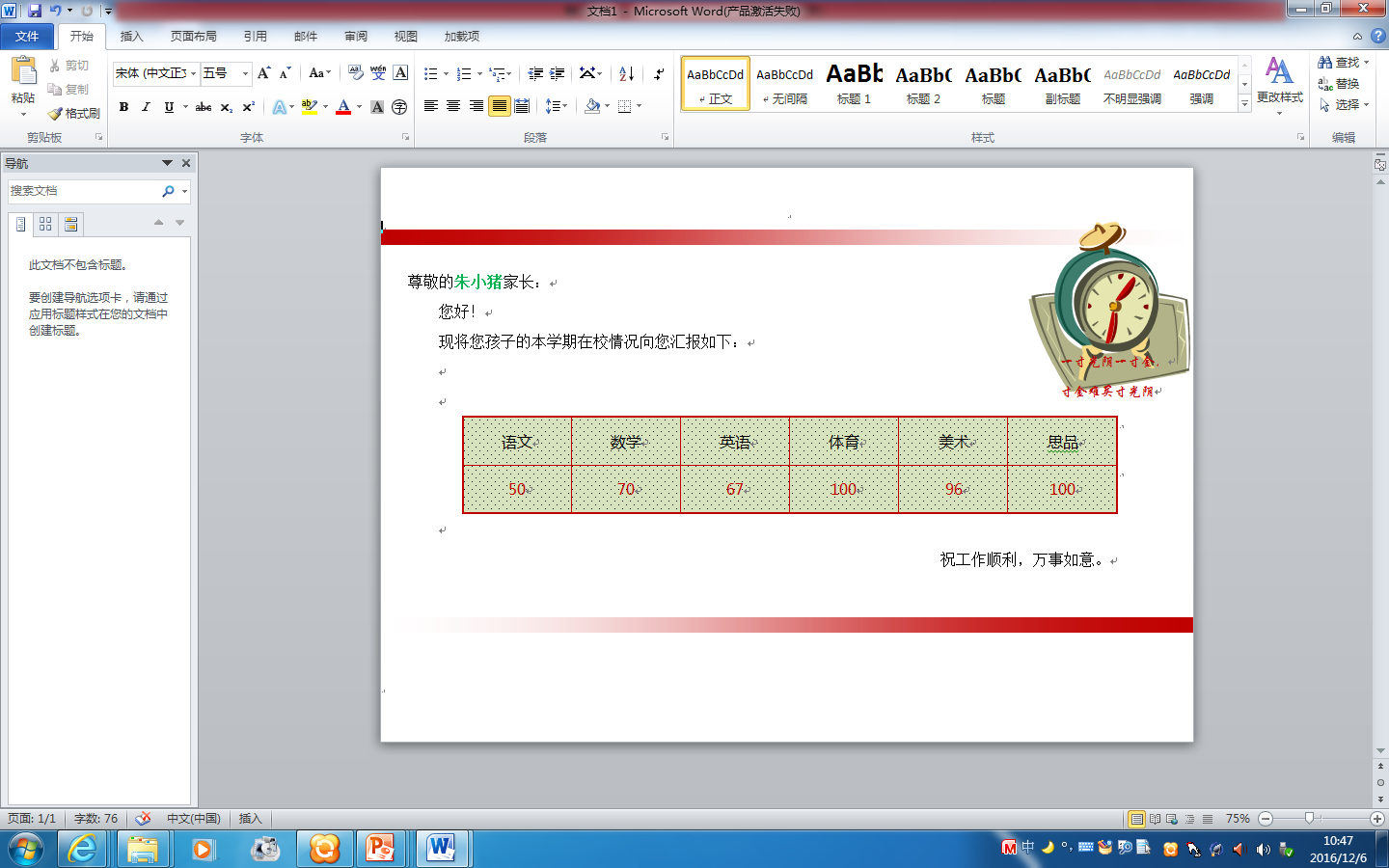 实施步骤
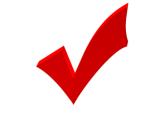 布置案例，分析任务，讲解制作流程和注意事项，提出问题。
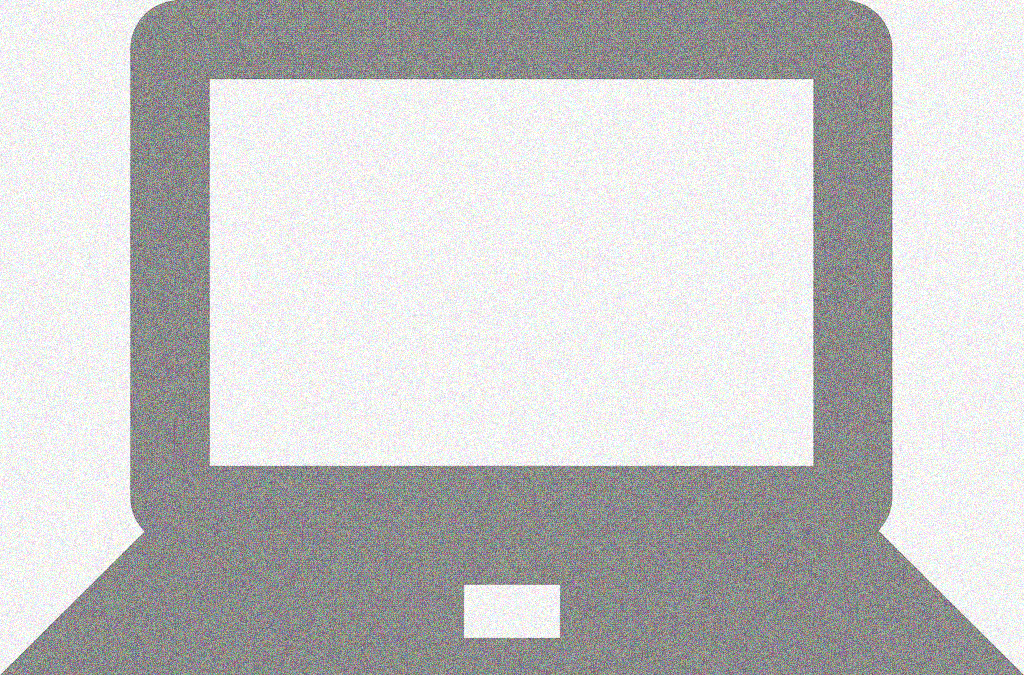 教师机控制演示
制作主文档
美化主文档
制作数据源
将数据源链接到主文档
完成合并
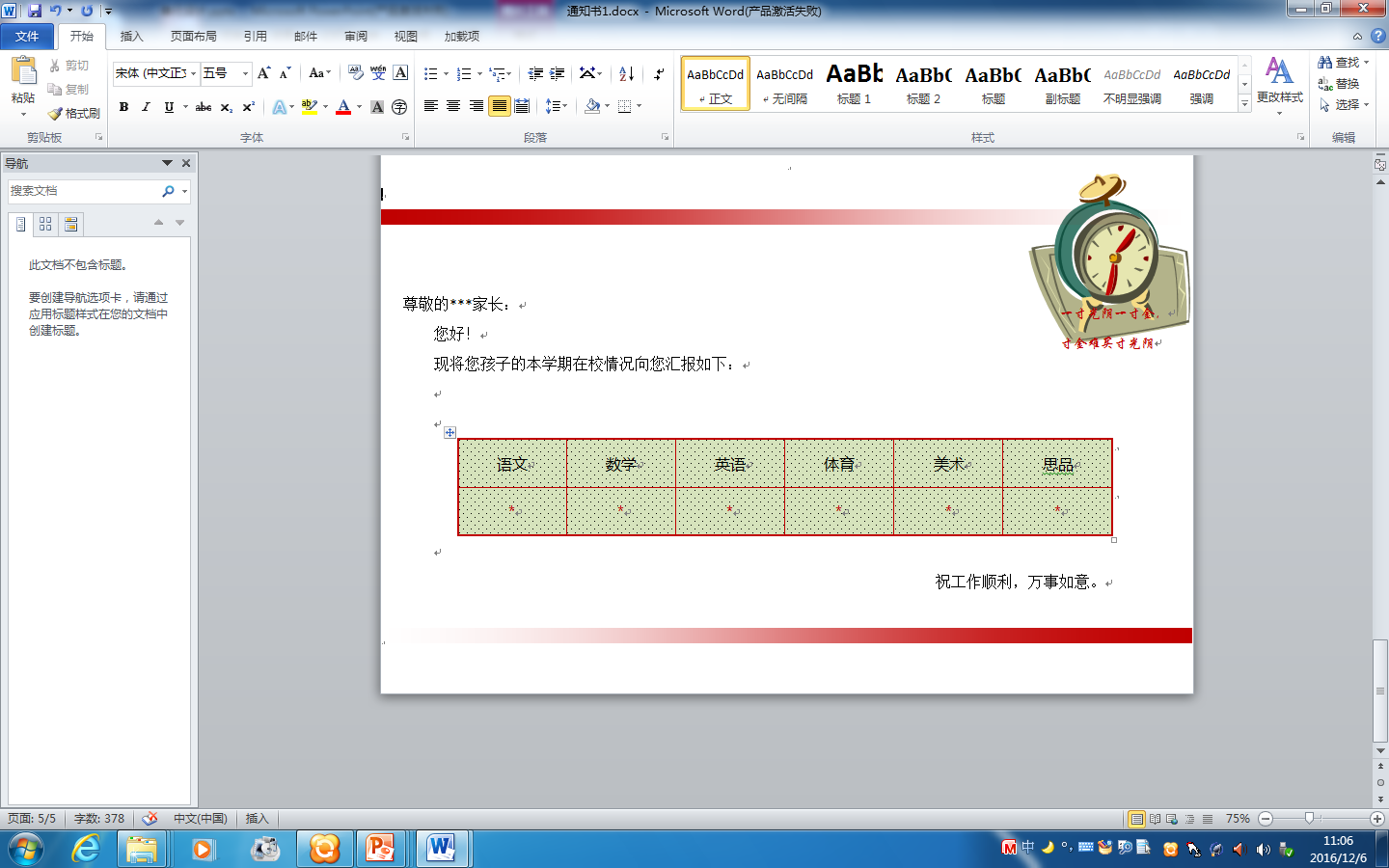 主文档参考模板
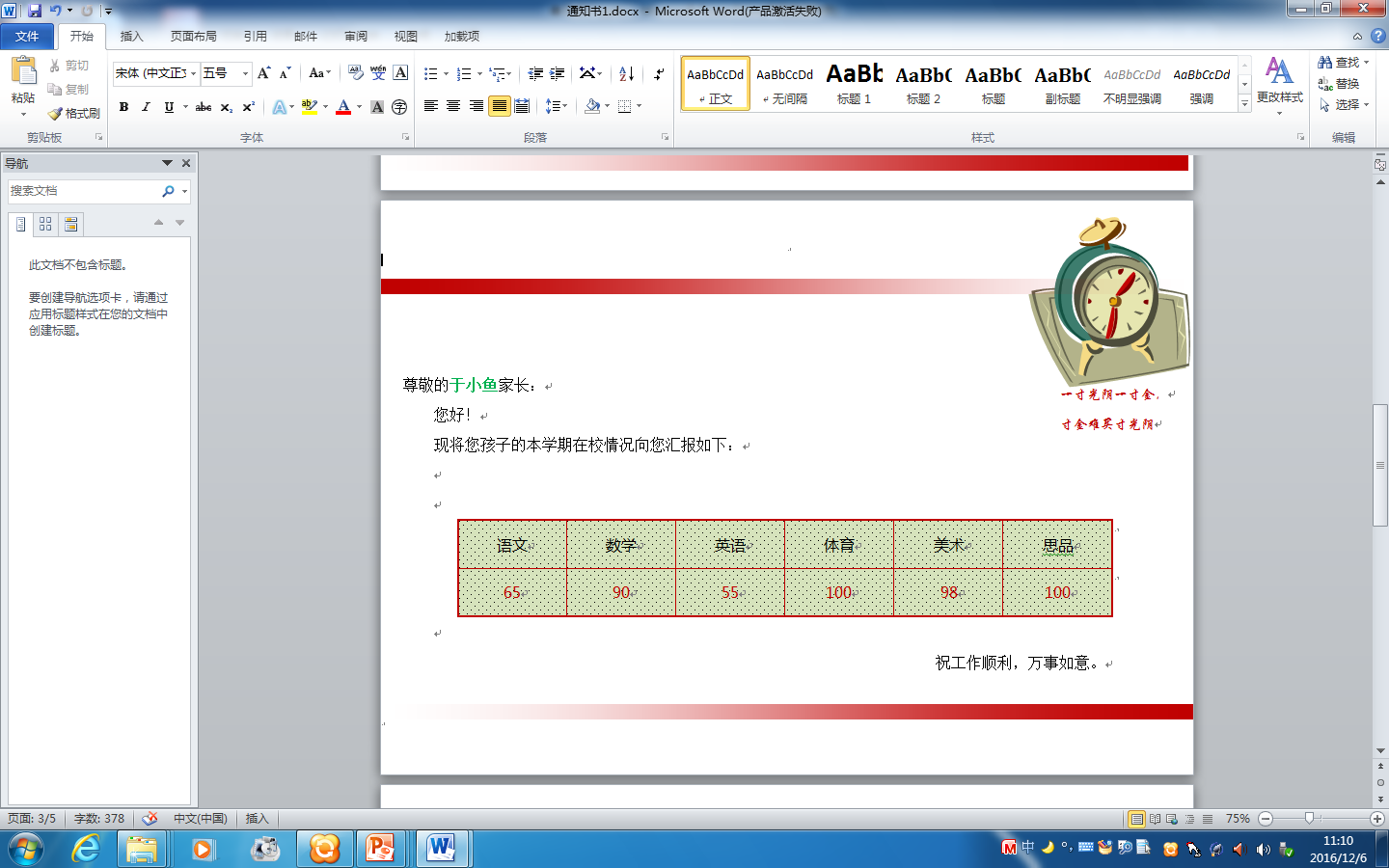 完成合并参考模板
实施步骤
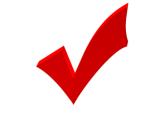 学生仿照完成案例，记录完成过程中的难题。
上网查找解决问题方案。
小组讨论问题，自评。
教师提问，测评。
能力拓展
能力提升
邀请函制作
实施步骤示意图
学生独立完成
能力拓展
师生、网络
能力提升
学生独立完成
解决方案
师生完成
任务分析
单元总结
？
为什么使用邮件合并？
邮件合并的步骤？
制作美观大气的邀请函？
单元目标
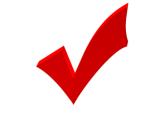 教师机监控每个同学的完成情况，确保每个同学都能完成基本案例。
随机挑选同学演示其案例完成情况，讲解案例制作的难点及解决方案。
教师演示存在的共同问题和注意事项。
小组打分：
谢谢